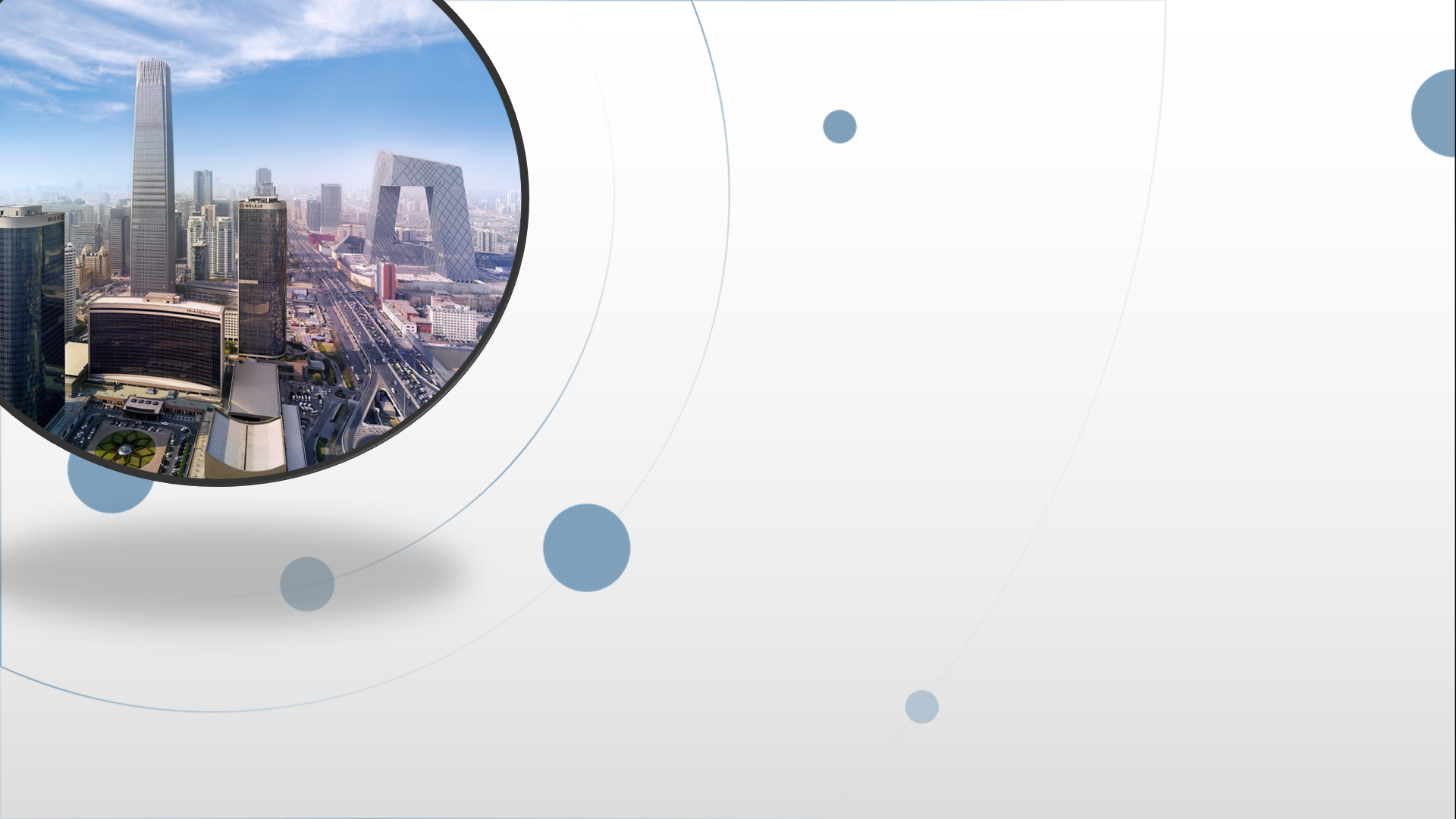 朝阳区线上课堂·高一语文
《无讼》《无为政治》《长老统治》的核心概念理解
对外经贸大学附中  罗君
学习任务：阅读《无讼》《无为政治》《长老统治》，理解核心概念
任务要求：阅读三篇文章，用思维导图的形式总结归纳“横暴权力”“同意权力”“教化权力”三个核心概念的内涵。
资料卡片：①搞清楚我所谓乡土社会这个概念，就可以帮助我们去理解具体的中国社会。概念在这个意义上，是我们认识事物的工具。（费孝通《<乡土中国>重刊序言》）
②概念是对事物的类的说明， 它可以使人们从普遍意义上去描述事物、讨论事物……其次， 概念有助于人类对某种事物的把握从朦胧的感觉走向清晰的认知。再次，就社会科学而言， 概念还有一个作用是非常重要的，那就是它有助于揭示事物的本质。（曹文彪《学术价值的三个要素》）
学法指导：
什么是概念？
在科学研究中，把某些现象或者事物所体现的本质特点抽象出来，加以概括，形成一种“说法”（往往是某一个词句），这就是概念。
如何抓概念？
凡是提出概念或者定义的句子或文段，有画龙点睛作用的，要顺手圈划下来。
在理解的基础上，提取归纳能体现概念本质特点的词句。
把这些词句加以概括形成“说法”或用思维导图的形式表达出来。
从社会冲突一方面着眼的，权力表现在社会不同团体或阶层间主从的形态里。在上的是握有权力的，他们利用权力去支配在下的，发施号令，以他们的意志去驱使被支配者的行动。权力，依这种观点说，是冲突过程的持续，是一种休战状态中的临时平衡。冲突的性质并没有消弭，但是武力的阶段过去了，被支配的一方面已认了输，屈服了。但是他们并没有甘心接受胜利者所规定下的条件，非心服也。于是两方面的关系中发生了权力。权力是维持这关系所必需的手段，它是压迫性质的，是上下之别。从这种观点上看去，政府、甚至国家组织，如果握有这种权力的，是统治者的工具。跟下去还可以说，政府、甚至国家组织，只存在于阶级斗争的过程中。如果有一天“阶级斗争”的问题解决了，社会上不分阶级了，政府、甚至国家组织，都会象秋风里的梧桐叶一般自己凋谢落地。——这种权力我们不妨称之为横暴权力。···至于横暴权力和经济利益的关系就更为密切了。统治者要用暴力来维持他们的地位不能是没有目的的，而所具的目的也很难想象不是经济的。我们很可以反过来说，如果没有经济利益可得，横暴权力也没有多大的意义，因之也不易发生。
按“圈画重点，提取信息，归纳概括，形成导图”的步骤画出“同意权力”的思维导图
从社会合作一方面着眼的，却看到权力的另一性质。社会分工的结果每个人都不能“不求人”而生活。分工对于每个人都有利的，因为这是经济的基础，人可以较少劳力得到较多收获；劳力是成本，是痛苦的，人靠了分工，减轻了生活担子，增加了享受。享受固然是人所乐从的，但贪了这种便宜，每个人都不能自足了，不能独善其身，不能不管“闲事”，因为如果别人不好好的安于其位的做他所分的工作，就会影响自己的生活。这时，为了自己，不能不干涉人家了。同样的，自己如果不尽其分，也会影响人家，受着人家的干涉。这样发生了权利和义务，从干涉别人一方面说是权利，从自己接受人家的干涉一方面说是义务。各人有维持各人的工作、维持各人可以互相监督的责任。没有人可以“任意”依自己高兴去做自己想做的事，而得遵守着大家同意分配的工作。可是这有什么保障呢？如果有人不遵守怎么办呢？这里发生共同授予的权力了。这种权力的基础是社会契约，是同意。社会分工愈复杂，这权力也愈扩大。如果不愿意受这种权力的限制，只有回到“不求人”的境界里去做鲁滨生，那时才真的顶天立地。不然，也得“小国寡民”以减少权力。再说得清楚些，得抛弃经济利益，不讲享受，象人猿泰山一般回到原始生活水准上去。不然的话，这种权力也总解脱不了。——这种权力我们不妨称之为同意权力。
《无为政治》一章中论述了社会冲突下的“横暴权力”与“社会合作中”的“同意权力”，但由于乡土社会中小农经济的约束和天高皇帝远的距离约束，乡土社会的权力结构名义上是“专制独裁”的，实则是挂名的，是无为的。与“横暴权力”与“同意权力”并存的还有一种权力，既不发生于社会冲突，也不发生于社会合作，这种权力是“教化权力”。请同学们阅读《长老统治》一文，粗读与精读结合，理解“教化权力”并画出思维导图。
阅读《乡土中国》，关注现实社会。
《乡土中国》论析的是旧中国的农村，它的问世到今，大半个世纪过去了，农村发生了天翻地覆的变化，但“变”中又有哪些“不变”？传统与现代的转换和融合，乡村与城市的碰撞和交流，给社会带来哪些利弊？我们会想到当今的农村，想到农民工，想到社会习俗与风气，想到传统文化，想到中国的过去与未来，等等。好书就是这样，总能引起无尽的思考。
                    （温儒敏《<乡土中国>导读》）
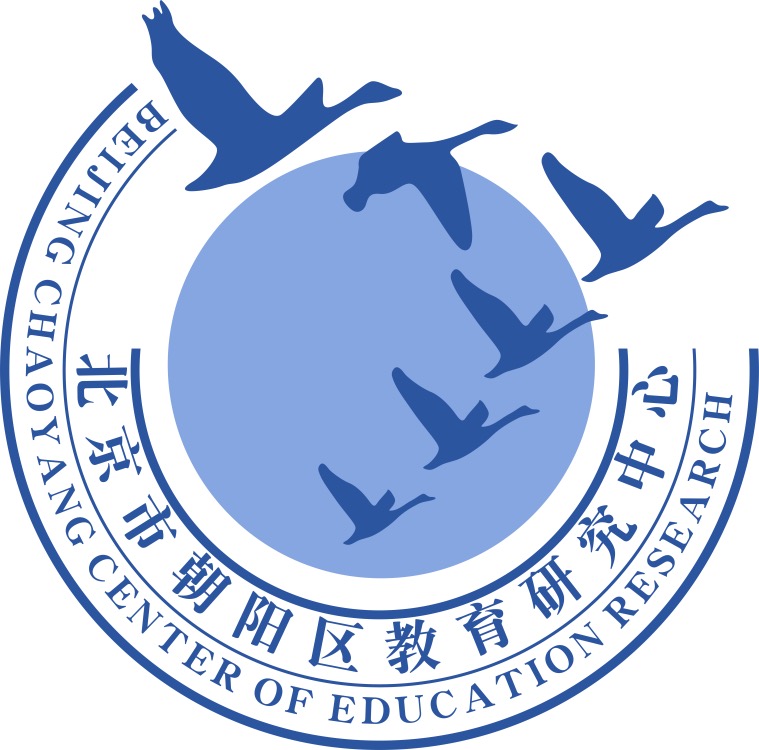 谢谢您的观看
北京市朝阳区教育研究中心  制作